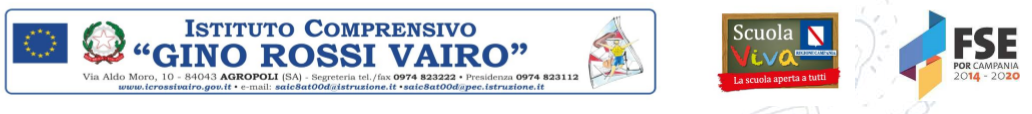 Dal primo  al Secondo  ciclo d’istruzione
FUNZIONE  STRUMENTALE
«Monitoraggio e Autovalutazione dell’ Istituto»
Dirigente Scolastico
Prof. Bruno Bonfrisco
Continuità verticale: 
confronto tra i risultati della fine del 1° ciclo e inizio del 2° ciclo d’istruzione
a. s. 2017/2018
F. S. 
Nunzio Viciconte
RISULTATI prove d’ingresso Scuola Secondaria 2° grado alunni del nostro Istituto
RISULTATI prove d’ingresso Scuola Secondaria 2° grado alunni del nostro Istituto
RISULTATI prove d’ingresso Scuola Secondaria 2° grado alunni del nostro Istituto
RISULTATI prove d’ingresso Scuola Secondaria 2° grado alunni del nostro Istituto
RISULTATI prove d’ingresso Scuola Secondaria 2° grado alunni del nostro Istituto
RISULTATI prove d’ingresso Scuola Secondaria 2° grado alunni del nostro Istituto
RISULTATI ESAME DI STATO a. s. 2017/18
RISULTATI AMMISSIONE 
ALL’ESAME DI STATO a. s. 2017/18
Comparazione  
delle valutazioni 
dei nostri alunni in uscita 
con le valutazioni 
alle prove d’ingresso nelle
scuole secondarie 2° grado
presenti sul territorio
Comparazione ammissione all’esame –
 esiti esame di stato e prove d’ingresso
Comparazione ammissione all’esame –
 esiti esame di stato e prove d’ingresso 
VOTI
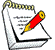 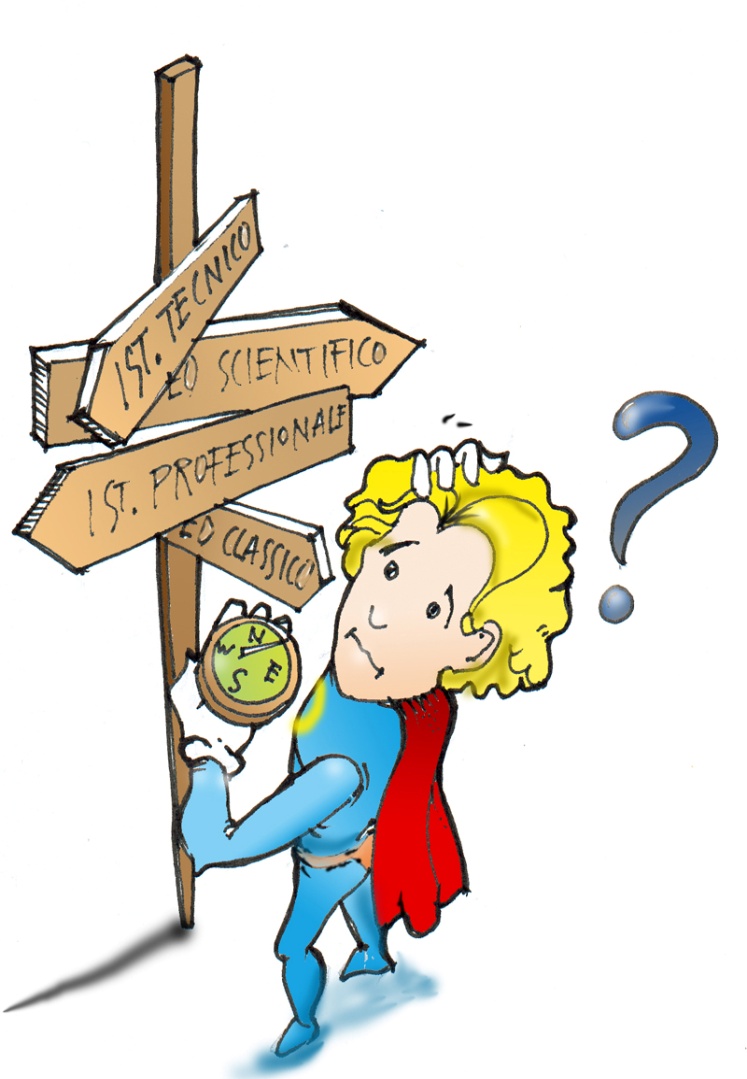 Fine
F.S.  Nunzio Viciconte